Završni rad broj:2587
Optimiziranje neuronske mreže uz pomoć genetskog algoritma
Luka Marasović
Mentor: Prof. dr. sc. Domagoj Jakobović
Zagreb, 26.6.2012
1/16
Sadržaj
Uvod
Neuronske mreža
Genetski algoritam
Simulacijsko okruženje
Rezultati
Zaključak
2/16
Uvod
Cilj
Optimizacija neuronske mreže genetskim algoritmom
Utvrditi utjecaj parametara na uspješnost optimizacije

Ideja
Simulacija jednostavnih organizama koji se nadmeću za hranu
3/16
Neuronska mreža (1/2)
Višeslojni perceptron
Feedforward neuronska mreža
Aktivacijske funkcije
Tangens hiperbolni
Sigmoidna funkcija
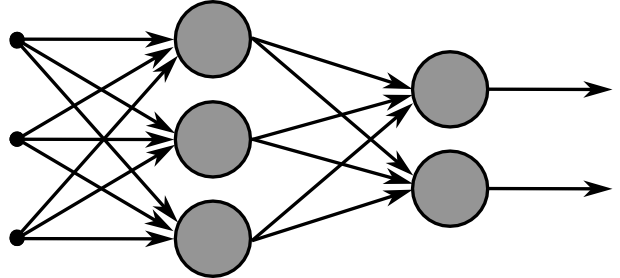 4/16
Neuronska mreža (2/2)
Struktura mreže 
8 neurona ulaznog sloja
Varijabilan broj neurona skrivenog sloja
3 neurona izlaznog sloja

Reprezentacija neuronske mreže
Težinska matrica susjednih slojeva neurona 
Pojedini zapis matrice kodiran binarno
Skaliranje binarnog zapisa na određeni interval
5/16
Genetski algoritam
Veličina populacije 50

Križanje
Uniformno križanje po segmentima težinske matrice

Mutacija
Invertiranje bita

Funkcija dobrote
Količina konzumirane energije
6/16
Simulacijsko okruženje (1/3)
Visual Studio 2010
XNA Framework 4.0
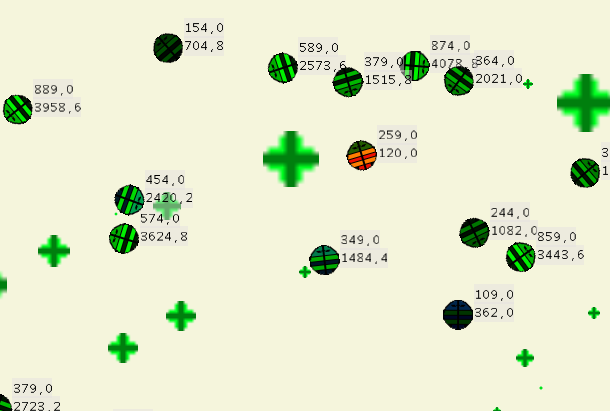 7/16
Simulacijsko okruženje (2/3)
Hrana
Konstantan broj
Sadrži energiju

Model organizma:
Treba energiju za preživljavanje
Može konzumirati energiju
Prima ulaze iz simulacije 
Neuronska mreža upravlja akcijama kretanja
8/16
Simulacijsko okruženje (3/3)
Statistički podaci
Kromosom
Boja jedinke
Veličina hrane
Kontrole
Hotkeys
XNA Debug Terminal
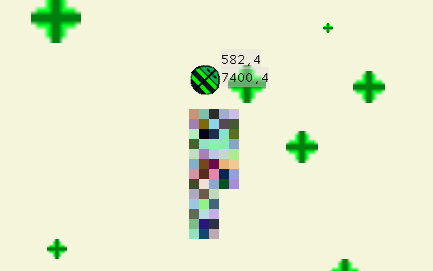 9/16
Rezultati
Način ispitivanja
Prosjek 10 pokretanja

Uvjet zaustavljanja
Količina konzumirane energije

Mjereni podaci
Prosječna konzumacija energije
Populacije
5 najboljih jedinki
Broj stvorenih jedinki
10/16
Rezultati (1/5)
Duljina binarnog zapisa
11/16
Rezultati (2/5)
Struktura neuronske mreže
12/16
Rezultati (3/5)
Interval vrijednosti težinske matrice
13/16
Rezultati (4/5)
Stopa mutacije
14/16
Rezultati (5/5)
Usporedba rezultata
A – početni parametri
B – dobiveni parametri
15/16
Zaključak
Pozitivna korelacija precizno odabrane strukture neuronske mreže i stope mutacije
Odabir duljine binarnog zapisa i intervala vrijednosti težinske matrice u ovisnosti o implementaciji
16/16